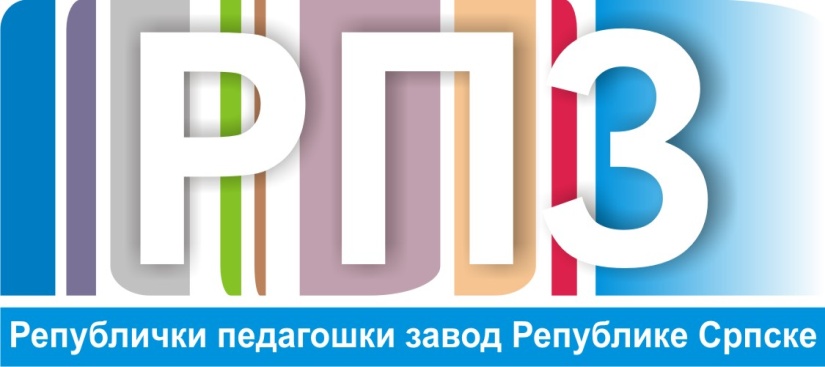 9. разред - Историја
СЛОМ КОМУНИЗМА У ЕВРОПИ
Слом комунизма у Европи
Крај Хладног рата

Михаил Горбачов- Перестројка
Реформа у привреди и друштву
Залагао се за више слободе и демократије
Слом комунизма у Европи
Рушење Берлинског зида 9.11.1989.
Слом комунизма у Европи
Слом СССР-а
Побједа запада у Хладном рату
Подјела Европе
1991. распушта се и Варшавски уговор
Слом комунизма у Европи
Америчка хегемонија

НАТО 
Војне интервенције
Слом комунизма у Европи
Владимир Путин

Подизање привреде у Русији
Руски утицај у свијету
Слом комунизма у Европи
Ширење Европске уније

1957. године стварање Европске eкономске заједнице
1993. године стварање Европске уније
1999. године уведена валута Евро
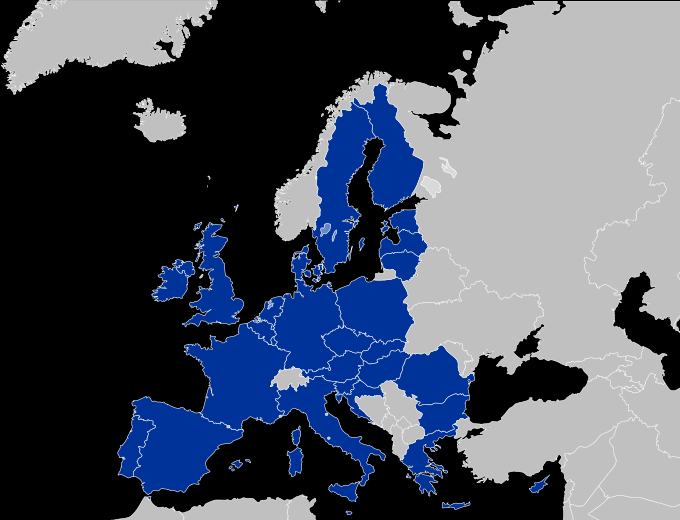 Слом комунизма у Европи
Глобализација

Процес петварања свијета у један привредни, технолошки, културни и политички систем.
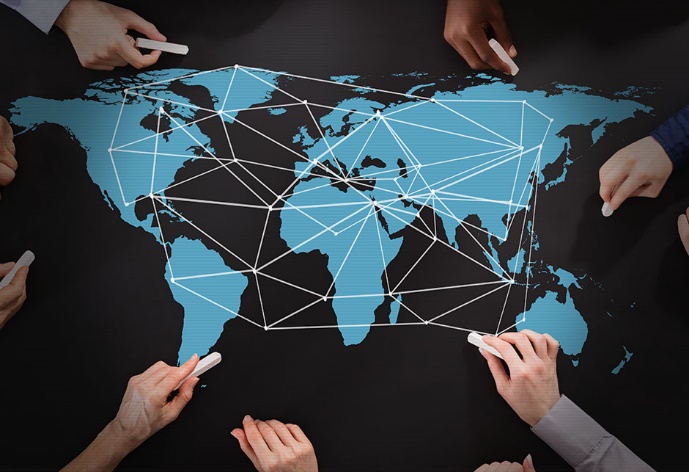 Слом комунизма у Европи
Тероризам
Слом комунизма у Европи
Привреда
Успон привреде у Кини, Ирану, Турској, Индији и Јапану
Слом комунизма у Европи
Еколошки проблеми
Слом комунизма у Европи
Задаци 
Направити забиљешке у својим свескама и одговорити на питања из уџбеника на страници број 153.
Ко жели више: 
euinfo.ba